Dr. Tahniyah Haq
Assistant Professor
Dept. of Endocrinology, BSMMU
Endocrine disorders in Thalassaemia
Endocrine complications are common in thalassaemia
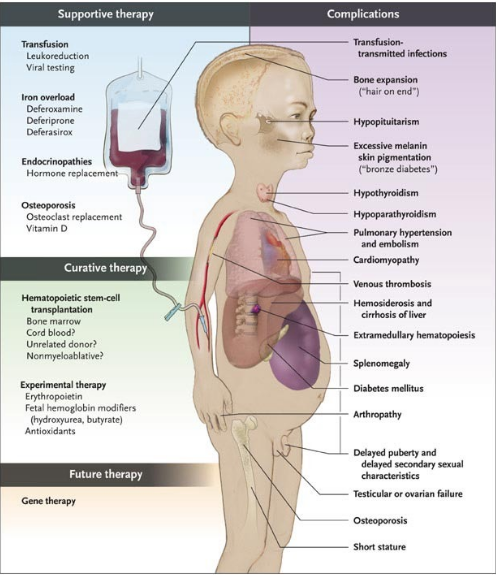 More than 50 % have never been seen by an Endocrinologist
Delayed puberty and short stature are the most common
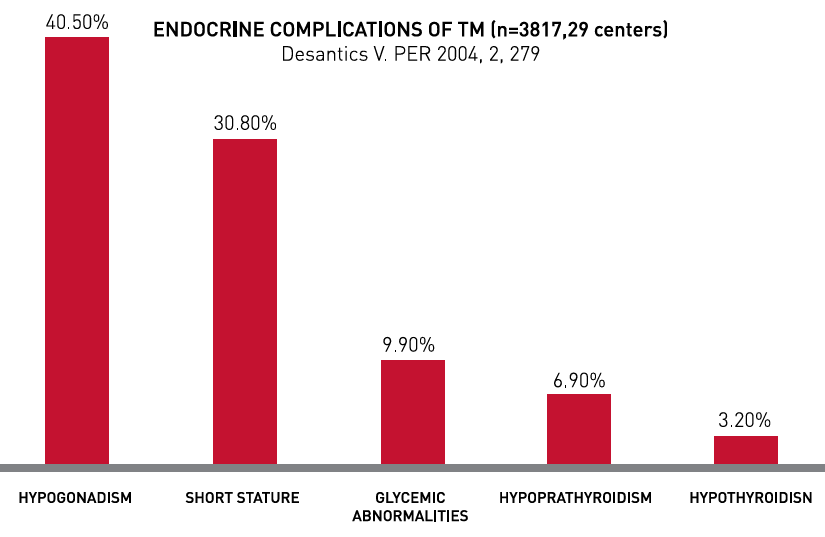 Delayed Puberty
Cause
Mainly iron overload

Both pituitary and gonadal failure
Clinical evaluation
Establishment of delayed puberty
 
absence or incomplete development of secondary sexual characteristics at
- 13 years for girls
- 14 years for boys 

  and/or 

Failure to complete secondary sexual maturation
- within 5 years after onset of puberty
Secondary sex characteristics – Tanner stage
Girls – Breast development (B1-5) 
            pubic hair (P1-5)
Boys - Testicular volume (TV), pubic hair (P1-5)
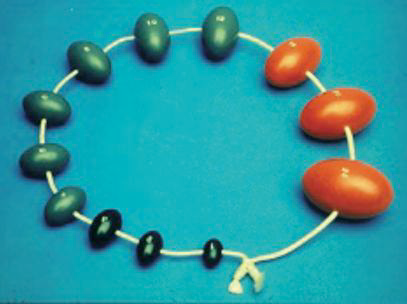 15
Orchidometer
4
Investigations
CBC, LFT






FT4, TSH

X-ray left hand and wrist – bone age
DXA

Pituitary hormone tests
Pituitary MRI
Short stature
Contributing factors include
anaemia
transfusional iron overload 
chelation toxicity
nutritional deficiencies 
growth hormone deficiency
hypogonadism, hypothyroidism, diabetes 
psychosocial stress
chronic liver disease
increased energy expenditure due to high erythopoietic turnover and cardiac work
disturbed calcium homeostasis and bone disease
Clinical evaluation
Delayed growth becomes apparent from age 4 years

Establishment of short stature 

    - height below the 3rd centile for sex and age (based on national growth charts) and/or

    - growth velocity < 5 cm/year or below 1SD for age and sex
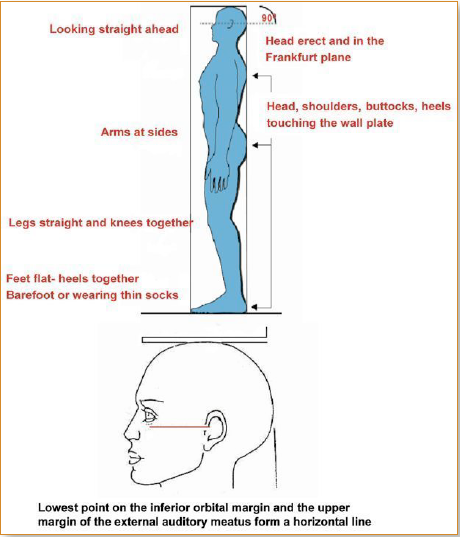 Measurement of height with stadiometer
How to plot height and weight on a growth chart
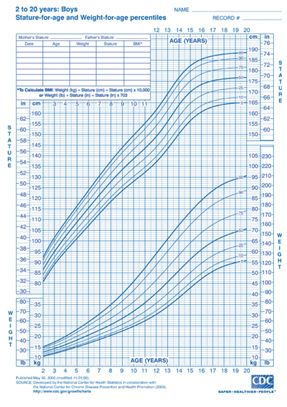 Eg. A 6 year old boy with height 102 cm
Investigations
Second line
First line
CBC 
FBS / OGTT
LFT
S. Ca, PO4
FT4, TSH
Urine RME
Bone age
CXR, Echo
GH stimulation test
IGF1
Pituitary hormones
Pituitary MRI

iPTH
25 (OH) Vit D
Treatment
Blood transfusion to maintain Hb > 9g/dl
Chelation  to attain serum ferritin < 1000 ng/ml
Correction of nutritional deficiencies

GH treatment in patients with GHD 
    (higher dose, growth rate is slower)

Management of pubertal delay – sex hormones

Management of hypothyroidism and diabetes
Diabetes Mellitus
Common in inadequately iron chelated patients
 Also in well transfused and regularly chelated patients
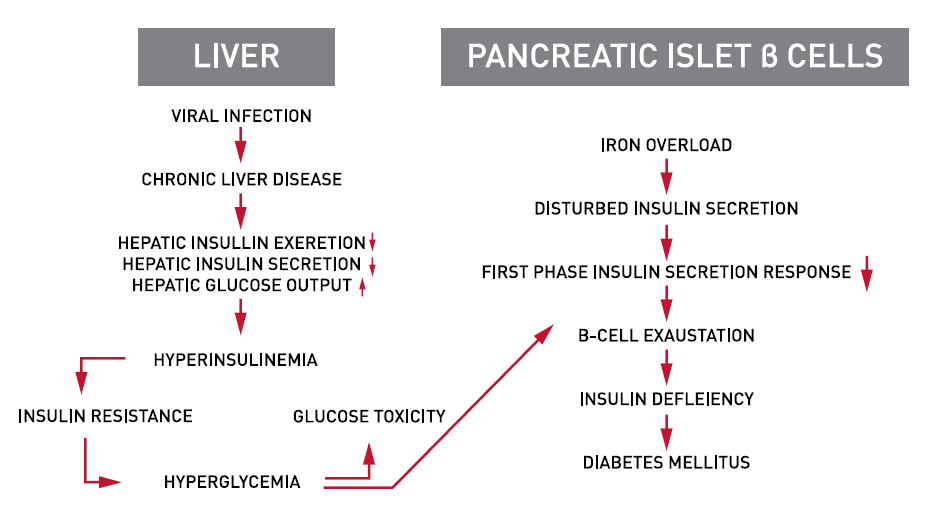 Diagnosis
Starts in the 2nd decade, increasing with age

Asymptomatic, symptomatic (polyuria, polydipsia, polyphagia, weakness, weight loss)

OGTT
Assessment and Treatment
Assess – SMBG, microvascular complications (fundus, sensory, Cr, ACR)

HbA1c - not a reliable indicator of glycaemia
    (reduced red cell lifespan, ineffective haemopoiesis, frequent blood transfusions)

Treat – insulin, chelation
Hypoparathyroidism
Manifests in the 2nd decade of life

Investigations should begin from age 10 years

Special attention to cardiac complications
Evaluation and treatment
Tingling and numbness, latent tetany, seizures, prolong QT, refractory congestive heart failure









Calcium and vitamin D supplementation to maintain S. Ca 8.5-9 mg/dl
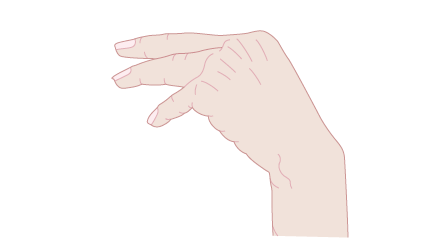 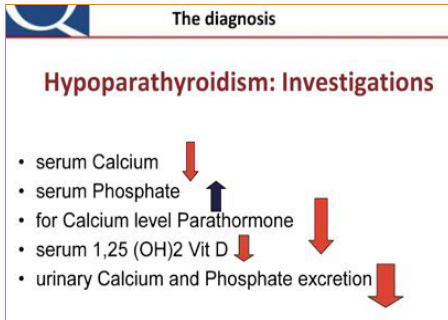 Trousseau signs
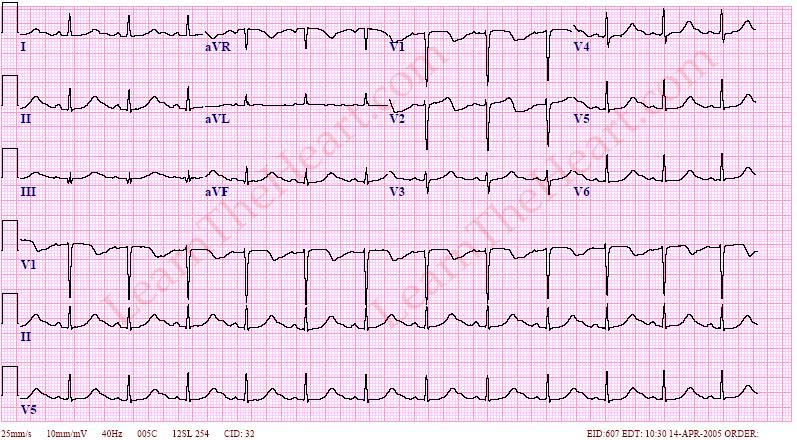 Hypothyroidism
Uncommon in optimally treated patients

Mainly attributed to iron overload 

Central hypothyroidism is uncommon 

Investigation should begin at the age of 9 years

It should be performed annually
Evaluation and treatment
Nonspecific symptoms (frequently attributed to anaemia), growth retardation (shorter with more delayed bone age), delayed puberty, decreased activity, reduced school performance, cardiac failure
Treat with thyroxine and adequate chelation
Adrenal insufficiency
Evaluation and treatment
Manifestations (asthenia, weight loss) masked by symptoms of thalassaemia
Adrenal crisis is rare

Short synacthen test – Cortisol < 550 nmol/L
Test adrenal function every 1-2 years

Treated with Hydrocortisone 15–20 mg daily
Special attention during stressful condition
Osteoporosis
Osteoporosis
BMD T-score <-2.5 assessed by DXA

Occurs in 40-50% cases

Contributing factors - genetic, hypogonadism, iron overload, bone marrow expansion, vitamin deficiencies and lack of physical activity

Annual checking of BMD starting in adolescence
Treatment
Diet rich in calcium
Physical activity
Calcium (500-1000 mg) and vitamin D (400IU) 
Hormonal replacement when needed
Bisphosphonates
Early treatment of diabetes mellitus
Adequate iron chelation 
Sufficient blood transfusions
NTDT
Screening - Start at 10 years of age
Thank You